The Use of Technology for a More Efficient Government
How Analytics is Enabling  Government Transformation
Ed Haines
Senior Account Executive

Kay Meyer
Principal Industry Consultant
Facts & Figures
SAS
SAS, Statistical Analysis System, was born in 1976 at North Carolina State University
SAS was created to support agricultural experiments on crops and cows
40 years later, International Data Corporation ranks SAS as the market leader in Advanced Analytics
91 of the top 100 companies on the Fortune Global 500 list use SAS
SAS has 14,000 employees in 58 countries
40 continuous years of revenue growth
The Story
Multi-Industry Use
SAS Software
Our software is used around the globe at more than 80,000 customer sites in 148 countries:

Pharma uses SAS to test drugs

Hospitals use SAS to identify at-risk patients

Military uses SAS to optimize logistics

Banks use SAS against credit card fraud

Governments use SAS for fraud detection
Solving Problems
SAS Analytics in Action
COPA
Examples include:

Patient Safety Authority uses SAS to identify patient safety incidents in over 400 health care institutions

PA State Police uses SAS to manage intelligence in the Criminal Intelligence Center

Department of Education uses SAS for the PA Value-Added Assessment System to determine educational growth for over one million students

WIC uses SAS for its financial management of nearly $300M in WIC funding
16 Different Agencies
Government  Efficiency through Analytics
Financial Forecasting and Management
Fraud, Waste and Abuse Detection
Healthcare Cost and Quality of Care
Transportation Planning 
Social  Service Program Coordination and Oversight
Criminal Justice and Public Safety
Inventory and Facilities Management
Open Data and  Transparency
The  Value of an Analytics Approach
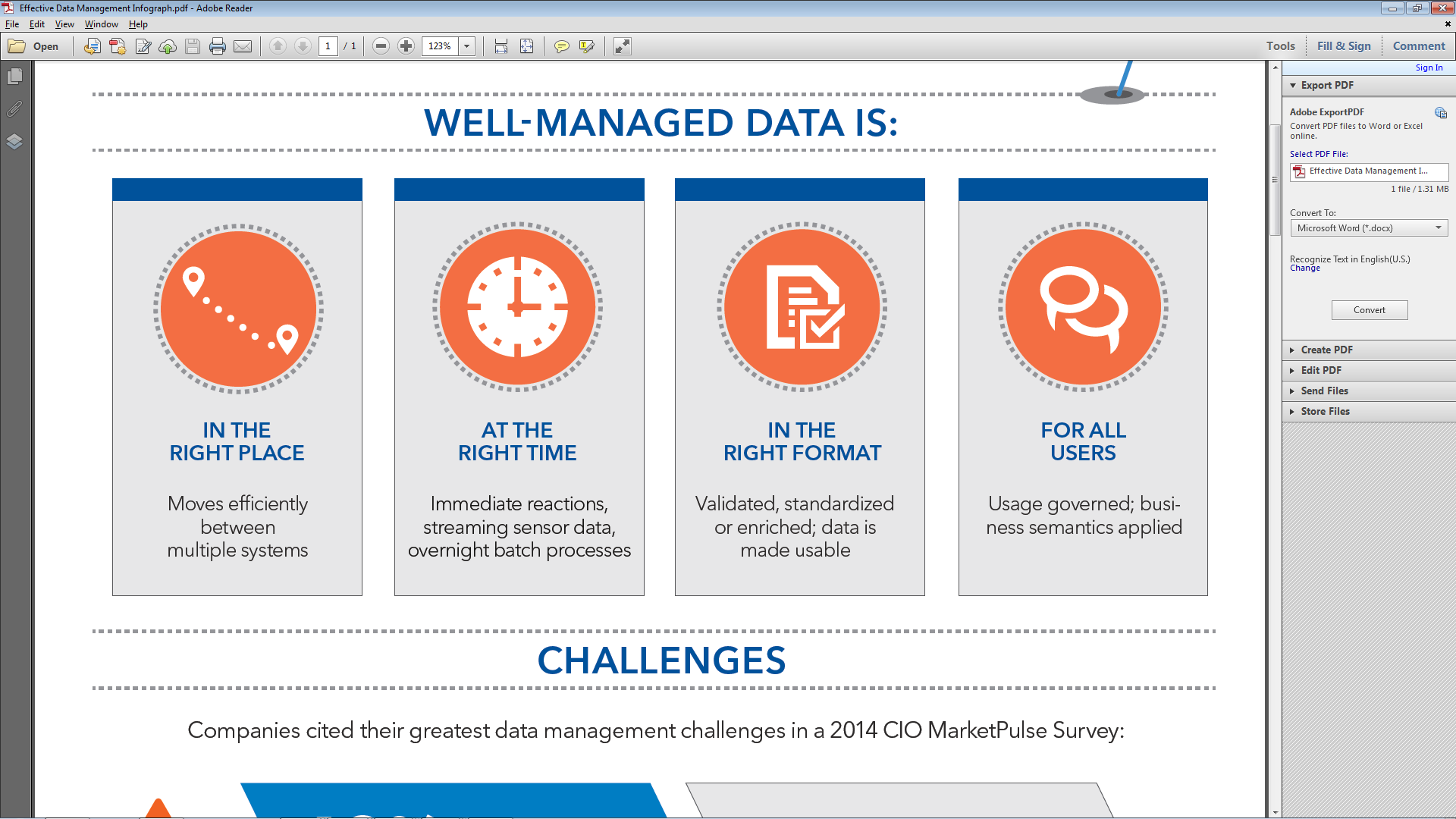 Broader  Information – Better Understanding
Justice and Public Safety
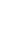 Citizen 360
Housing
Food Assistance
Childcare Subsidies
Energy Assistance
Business Registration
Licenses and Vehicles
Government Services
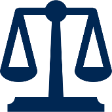 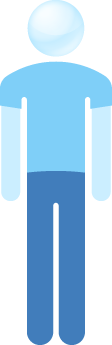 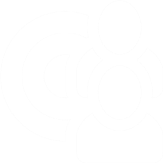 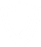 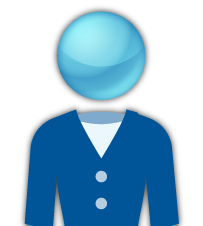 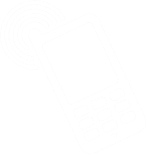 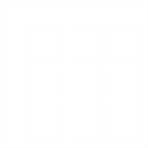 Education
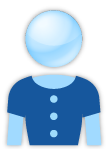 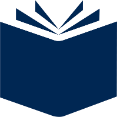 Health
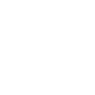 Criminal History
Incarceration
Probation/Parole
Sex Offender Registry
School Attendance
Academic Performance
Citizen Engagement
Financial
Tax Information 
Wage and Hours
Unemployment
Workers Compensation
Physical Health
Mental Health
Behavioral Health
Vital Records
Social Services
[Speaker Notes: Talk about the interconnectedness of so many challenges we face in government
Talk about the concept of citizen, business, location 360 – the importance of having access to a broader reach of data to understand a challenge]
The Challenges
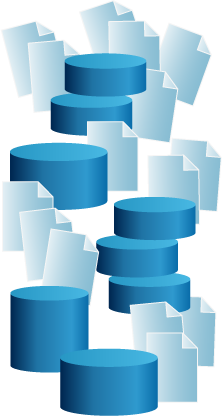 Numerous, complex data sources
Many inhibitors to accessing all the data needed
Need to protect the security and privacy of data
Lack of data analytic skills
The Opportunities
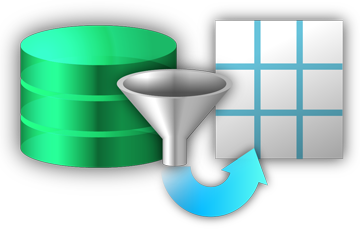 Create a culture for data sharing and use
Establish governance and technology to protect data
Partner with analytic organizations
Ensure more accessible and user friendly tools
[Speaker Notes: Why is this difficult – data management challenges
Data Sharing
Privacy and compliance – both governance structure and technology to implement
Data quality/consistency – the criticality of having robust, accurate, timely data
Analytic ready data – recognizing the  wide variety of use cases and  making data available to meet these needs
Accountability and compliance 

Talk about the need to integrate data specifically to support analytics]
Case Study
Enterprise Analytics Program
Legislatively Driven

Broad access to data across the state

Solution focused
Criminal Justice
Fraud, waste and compliance

Results/Value

Continued Expansion
North Carolina

Fraud, Waste
 and Compliance
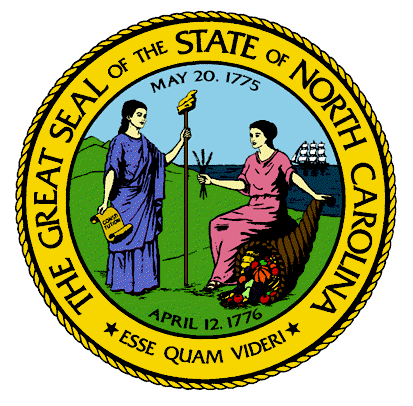 [Speaker Notes: Legislature focused on government efficiency and bringing benefit to the tax payers
Wanted timely access and insight into data
Ability to make fact-based decisions for operational and policy decisions

Established a program to provide broad access to data across agency and business boundaries

Started with an enterprise criminal justice system that created the foundation for data governance, security and privacy and established approach for building cross agency collaboration

Expanded into fraud, waste and compliance
UI fraud detection 
Worker’s Comp Insurance compliance
Revenue individual and corporate tax fraud
Underground economy/worker misclassification

Results
UI -  more than $7 million in the first year by identifying and preventing improper payments to fictitious businesses – more $20 million since implementation
WC – collected more than $1 million in civil and non-fraud penalties – ensuring that employers are complying with appropriate WC insurance law
Rev – significant findings in individual income tax refund analysis

Continue to expansion  schemes and analysis for fraud, but  also engaged in analytics for health care management, child safety, and transportation analysis]
Case Study
Opioid/Heroin Epidemic
Massachusetts

Chapter 55 
Overdose Assessment
Opioid Overdose study legislation

Innovative approach to data sharing

Key Insights in the current epidemic in Massachusetts

Opportunity to take action for impact
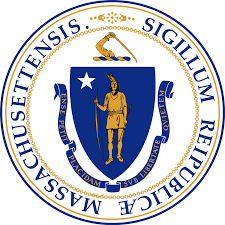 [Speaker Notes: The Commonwealth  of  Massachusetts Legislature, with a focus on taking action  related to their state’s  drug  overdose epidemic, directed a program to analyze fatal and non-fatal overdoses over a two year period.  The study was to look at key  factors related to  the rapid increase in drug overdoses in the Commonwealth including communities and populations  disproportionally  impacted.

Built the governance and agreements to enable an innovative approach to  sharing data across organizations that don’t normally  interact and leverage data from each other.  The Department of Public Health was able to connect 10  datasets across five different agencies in a data repository – this is a concept viewed by national experts as the future of successful public health.  
Enabled access to:
Prescription drug database
All-payer claims database
Criminal offender history
Courts data

Resulted in key findings for the Commonwealth
While prescription drugs fuel the epidemic, illegal substances are more closely associated with overdose deaths
Medical assisted treatment following a non-fatal overdoes can impact the chance of a fatal opioid overdose
Women are more likely to experience a fatal overdose from prescription opioids
Individuals recently released from prison are 56 times more likely to die from an opioid related overdose

Actions -  with this information Massachusetts is pursuing opportunities to 
Implement strategies and programs to address heroin, fentanyl, and polysubstance use
Increasing accessibility to medications for opioid use disorders
Education for prescribers and dispensers to  inform clinical decision making
Expansion of drug treatment services during and post incarceration]
Broader  Understanding – Greater Impact
Justice and Public Safety
Citizen 360
Open Data
One-stop services
Digital Government
Social Services Fraud
Eligibility Verification
Child Safety/Foster Care
Child Support Enforcement
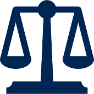 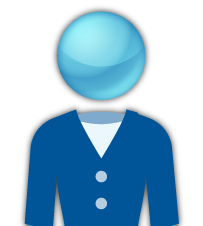 Education
Health
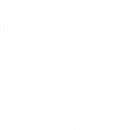 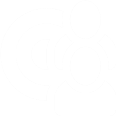 Value Added Assessments
Teacher Preparation
Student Growth Models
Roster Verification
Offender Management
Intelligence/Investigations
Juvenile Risk and Needs
Recidivism
Cybersecurity
Citizen Engagement
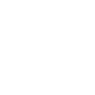 Social Services
Revenue Fraud
UI  and Workers Comp Fraud
Workforce Development
Underground Economy
Business Development
Budget Forecasting
Financial
Prescription Drug Analysis
Medicaid Fraud
Population Health
Claims Analysis
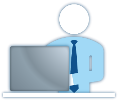 [Speaker Notes: Talk about the NSCL event where 25 legislators focused on how government can better leverage its data and analytics to support improved government operations – 

This group  focused on 
Key  considerations  in implementing analytic practice in government
Identifying cost drivers
Understanding how and where analytics can serve government

We’ve provided an NCSL White paper as some additional information]
Using Analytics – Changing Outcomes
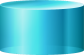 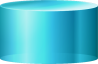 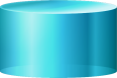 OUTPUTS
OUTCOMES
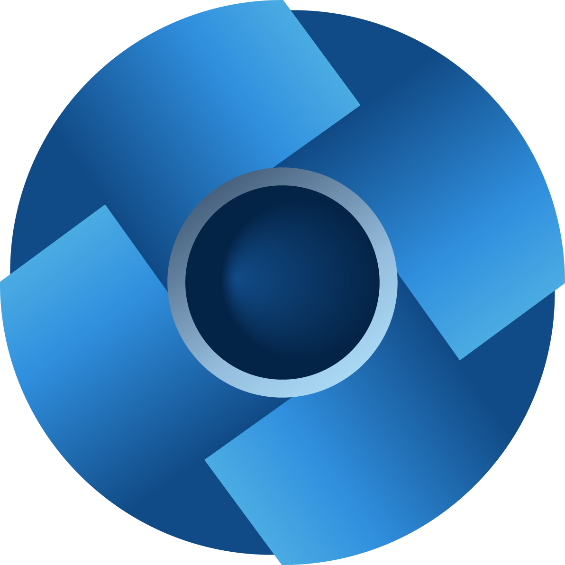 RULES
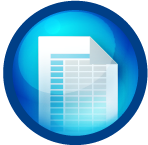 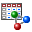 ANOMALIES
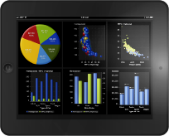 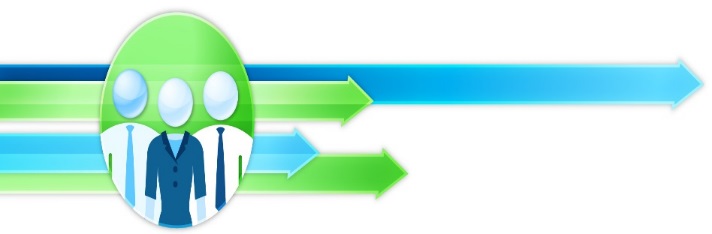 ANALYTICS
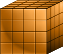 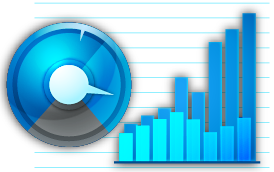 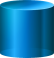 RELATIONSHIPS
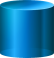 PREDICTIVE
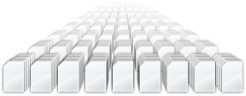 WHAT HAPPENED?
ACTION
and
IMPACT
OPERATIONAL 
DATA 
ENVIRONMENT
WHY DID IT HAPPEN?

WHAT CAN I DO ABOUT IT?
[Speaker Notes: Highlight the fact that making government efficient is not just about developing the access to the data and resulting outputs, but using those insights to  transform the way government operates.

Focus again on impact and how our case studies today demonstrated the impact analytics can have]
Ed Haines
Senior Account Executive
Ed.Haines@sas.com
(717) 307-8186

Kay Meyer
Principal Industry Consultant
Kay.meyer@sas.com
(919) 531-2098